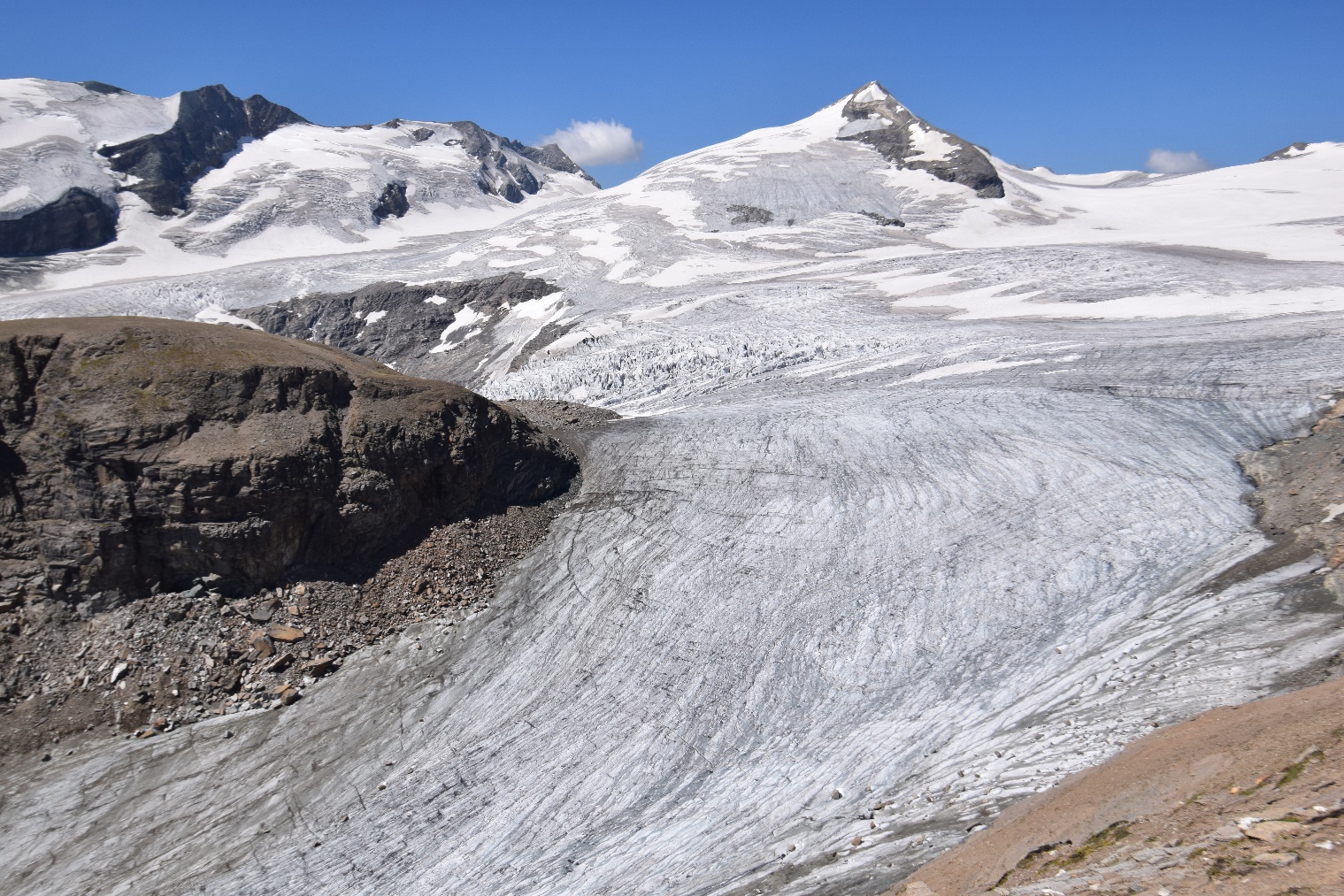 Gletscherwelt
Gletscher, Vegetation und Tierwelt
16.11.2024
Easy4me
1
Gletscherzunge
Die Zunge war einmal länger und hinterließ eine Endmoräne, die heute den See staut.
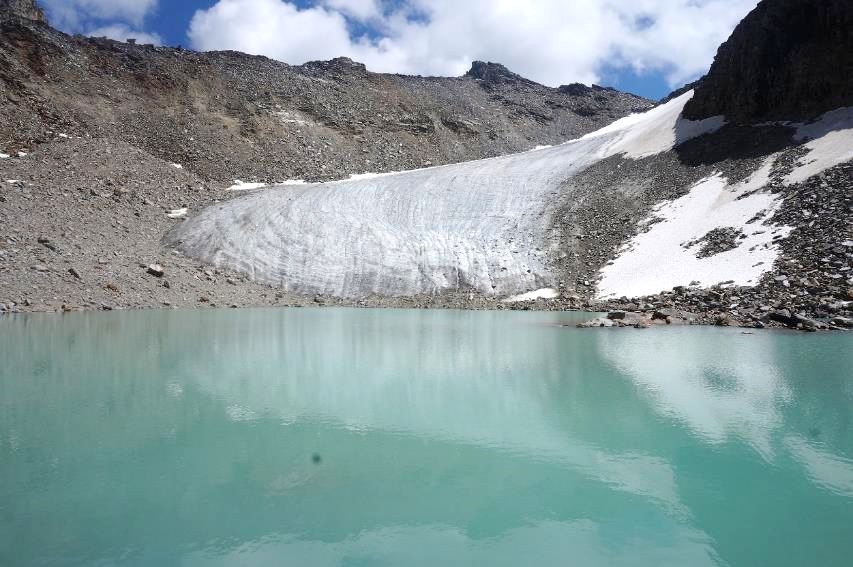 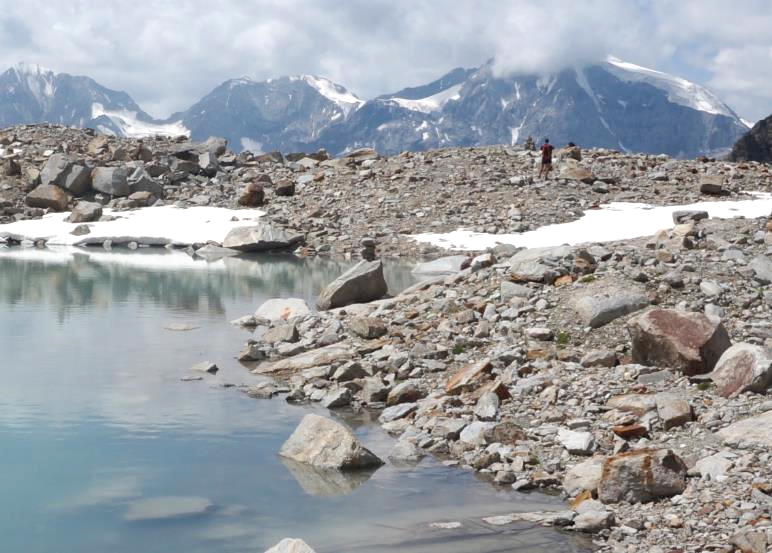 16.11.2024
Easy4me
2
Ufermoränen bzw. Seitenmoränen
Der Gletscher hat sich weit zurückgezogen.

Riesige Ufermoränen wurden vom ehemaligen Gletscher abgelagert.

Beachte die Personen in der Mitte des Bildes als Größenvergleich!
16.11.2024
Easy4me
3
[Speaker Notes: Seitenmoränen können eine Höhe von 150 bis 200 m erreichen.]
Kleiner Gletschertopf
Schmelzwasserbäche stürzen durch Eisspalten auf den Gletscher.
Das Wasser prallt mit großer Energie auf den Felsen.
Das Wasser staute sich unter dem Eis.
Der Topf wird durch die hohe Wassergeschwindigkeit (bis 200 km/h) und Steinchen ausgefräst.
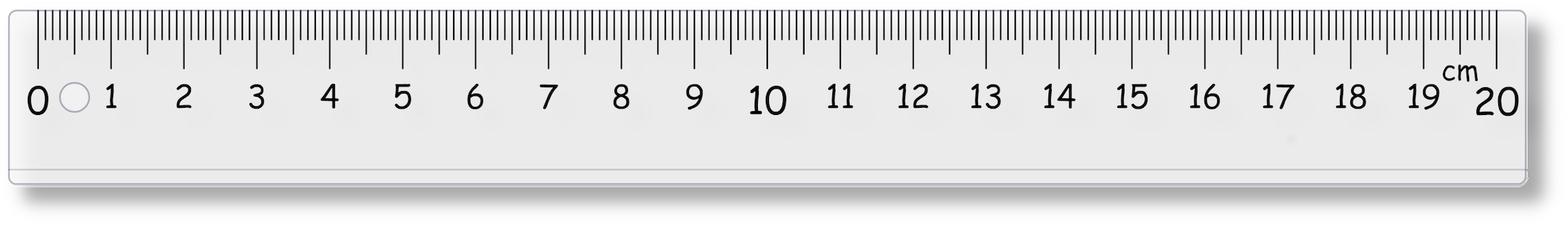 ca. 20 cm Durchmesser
16.11.2024
Easy4me
4
Gletscherschliff
Der Gletscher gleitet über den Felsuntergrund und schleift durch das Gewicht diesen ab.
Mitgeführtes Schuttmaterial kratzt auf dem Felsen und erzeugt Schrammen und Rillen.
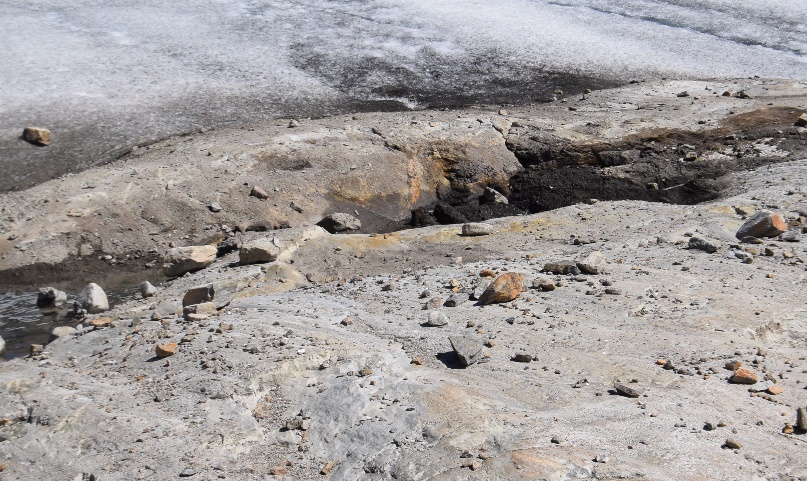 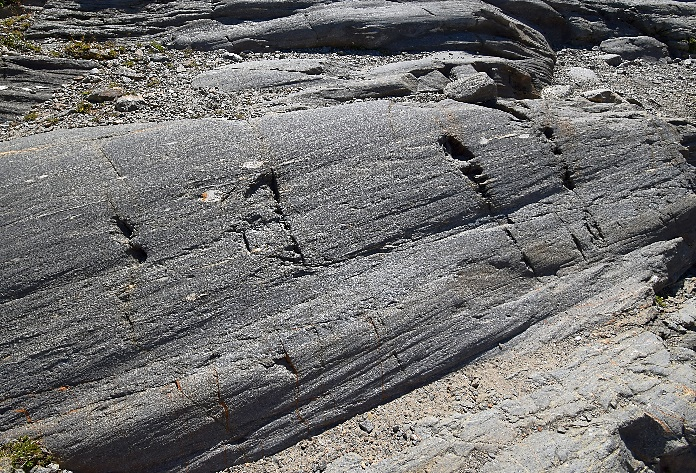 Die Schrammen werden Kritzung genannt.
Der Gletscher führt Steine mit.
16.11.2024
Easy4me
5
Gletscherbach
Ein Bach gräbt sich im Gletscher ein.
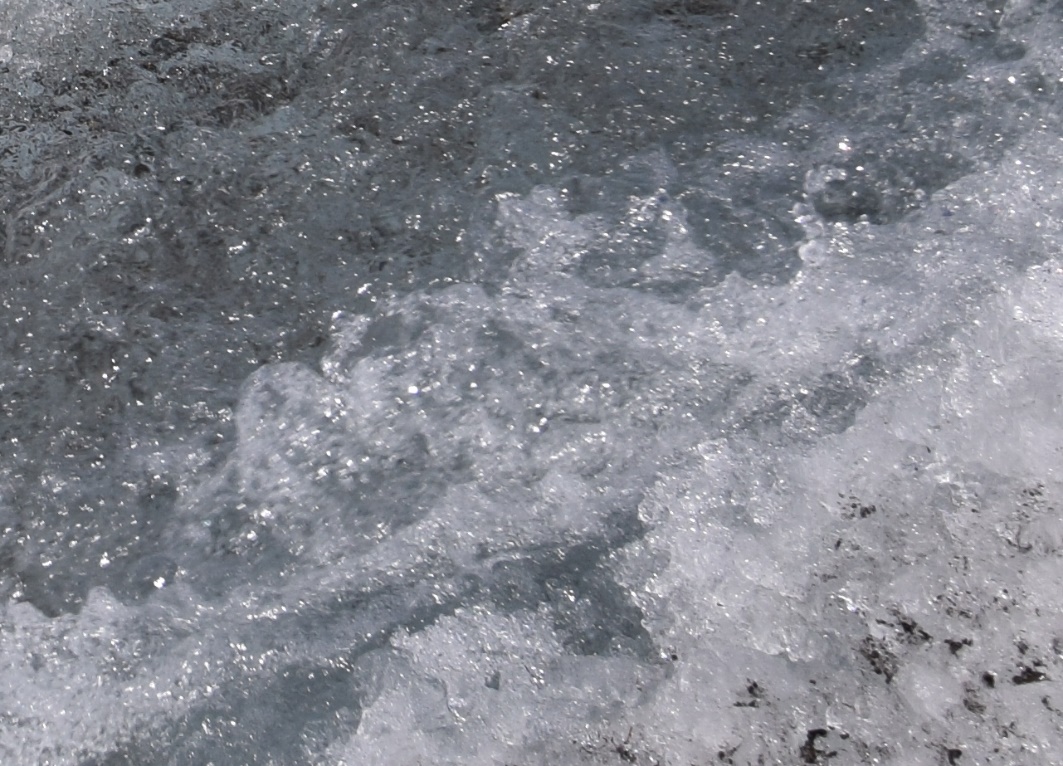 16.11.2024
Easy4me
6
Gletschermilch
Gletschermilch bezeichnet das grau oder weiß getrübte Abflusswasser eines Gletschers. 

Die Trübung entsteht durch den Transport fein zerriebenen Gesteins im Wasser
16.11.2024
Easy4me
7
Gletschermilch - See
Trifft Sonnenlicht auf einem See mit Gletschermilch, werden die blaugrünen Anteile reflektiert.
Der See erscheint türkis.
16.11.2024
Easy4me
8
Gletschertor
Das Gletschertor kann einstürzen, es sollte daher nicht betreten werden.

Der Gletscher ist teilweise mit Moränenschutt bedeckt.
16.11.2024
Easy4me
9
Gletscherspalten
Der Gletscherfläche ist nach außen gewölbt. 

Durch die Dehnung entstehen Spalten.
16.11.2024
Easy4me
10
Schichtung des Gletschers
Akkumulationsgebiet (=Nährgebiet)
Schneeschichten werden alljährlich aufgebaut und bilden später Gletschereis.

Die Schichtung ist in der Spalte sehr gut sichtbar.
Glescherspalte
16.11.2024
Easy4me
11
Schichtung des Gletschers am Ortler
Gletscheruntersuchung 2010
Maximale Eisdicke: 75 m
Übergang von Firn zu Eis: in 24 m
Auf dem Gletscher sind Personen zu sehen.
16.11.2024
Easy4me
12
Beispiel Oberwalder-Hütte 2930 m
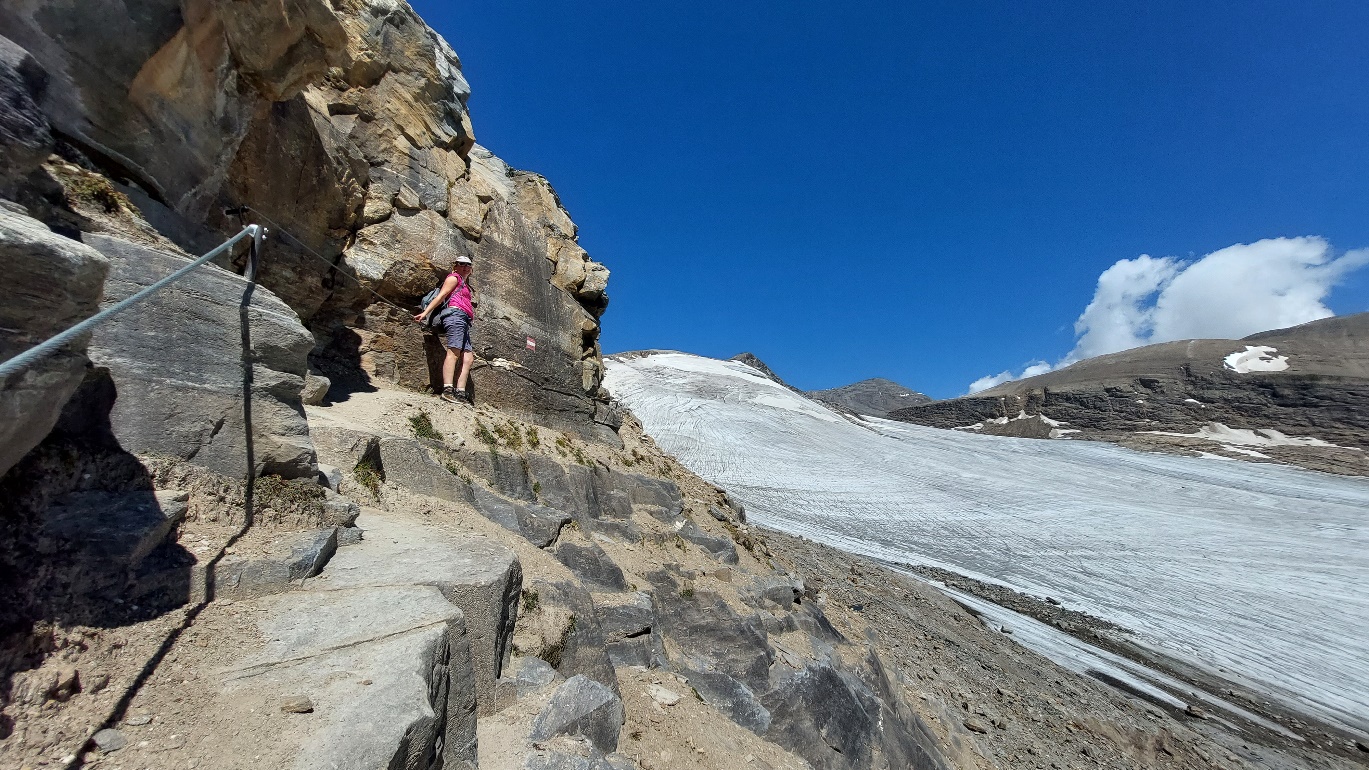 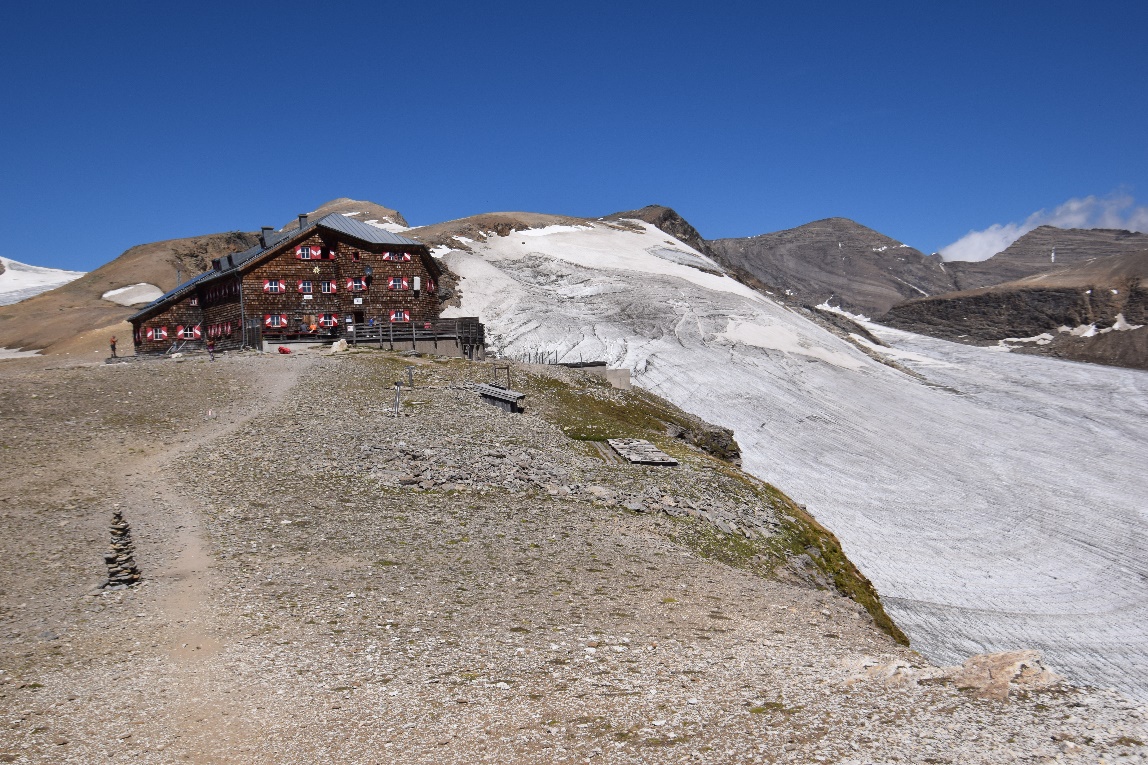 Neuer Zustieg über dem gesicherten Steig. 
Der Gletscher ist soweit zurückgegangen, dass der alte Weg über den Gletscher nicht mehr möglich ist.
16.11.2024
Easy4me
13
Rückgang des Gletschers, Beispiel Pasterze
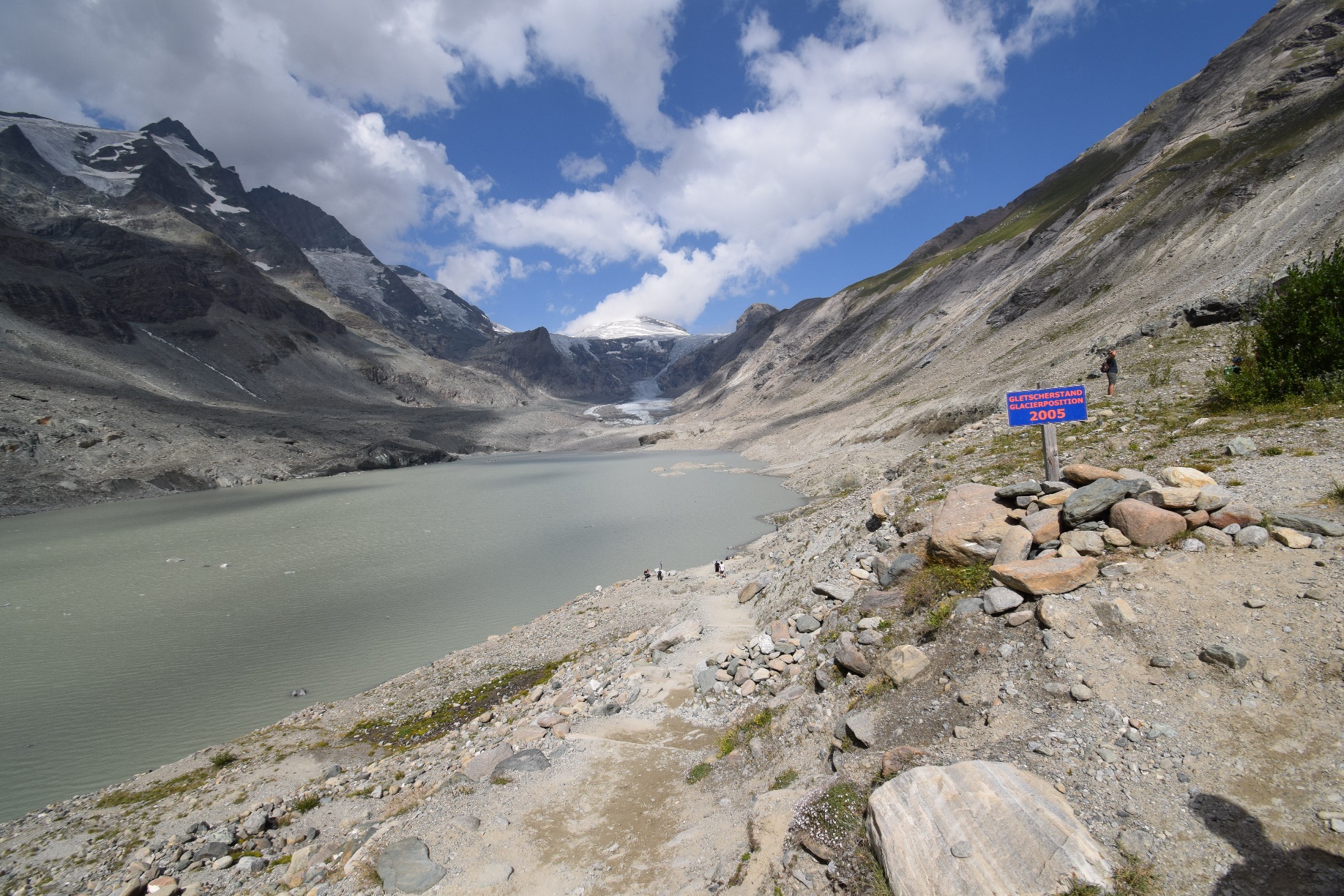 16.11.2024
Easy4me
14
Vegetation in der Gletscherregion
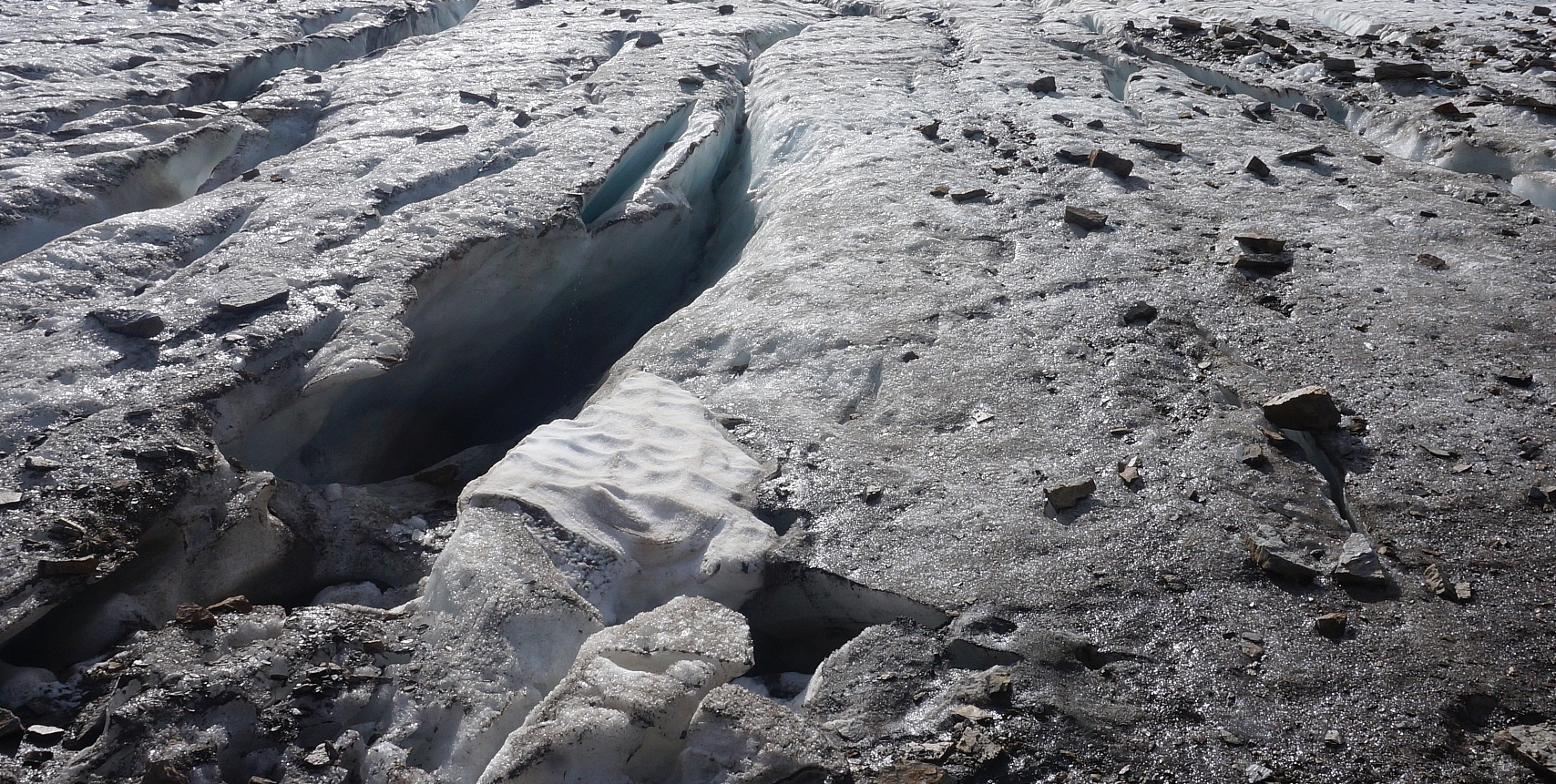 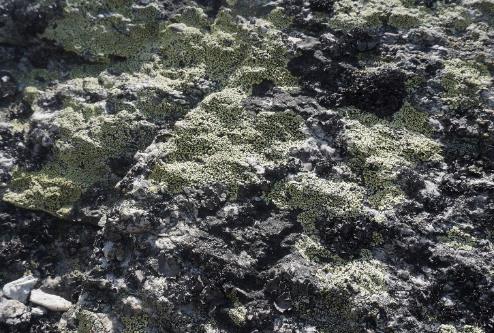 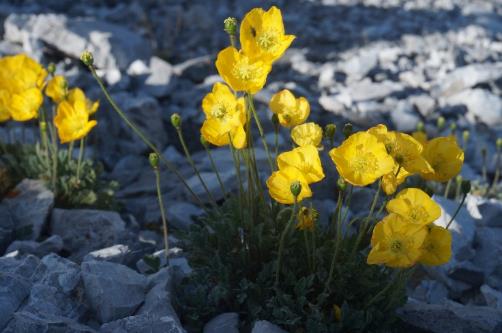 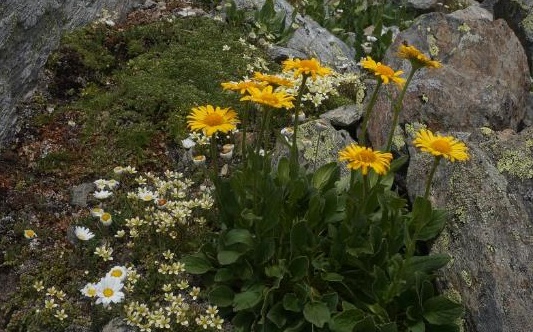 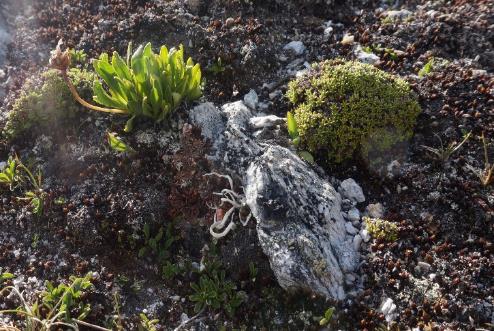 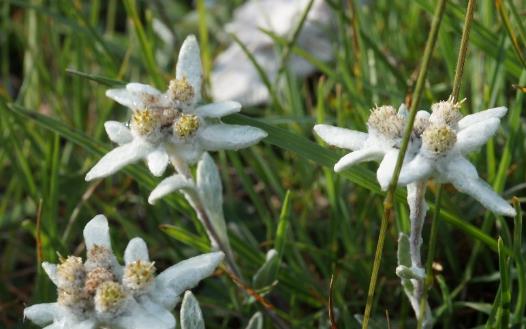 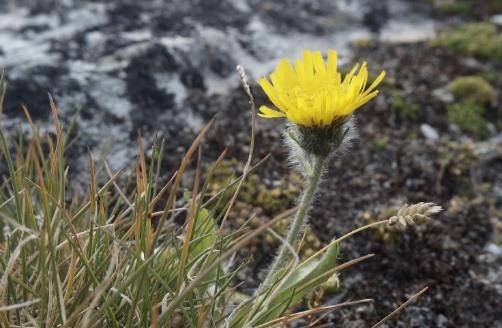 16.11.2024
Easy4me
15
Der Gletscher wandert
Akkumulationsgebiet: Hier wächst der Gletscher
Ablationsgebiet: Schnee und Eis schmelzen
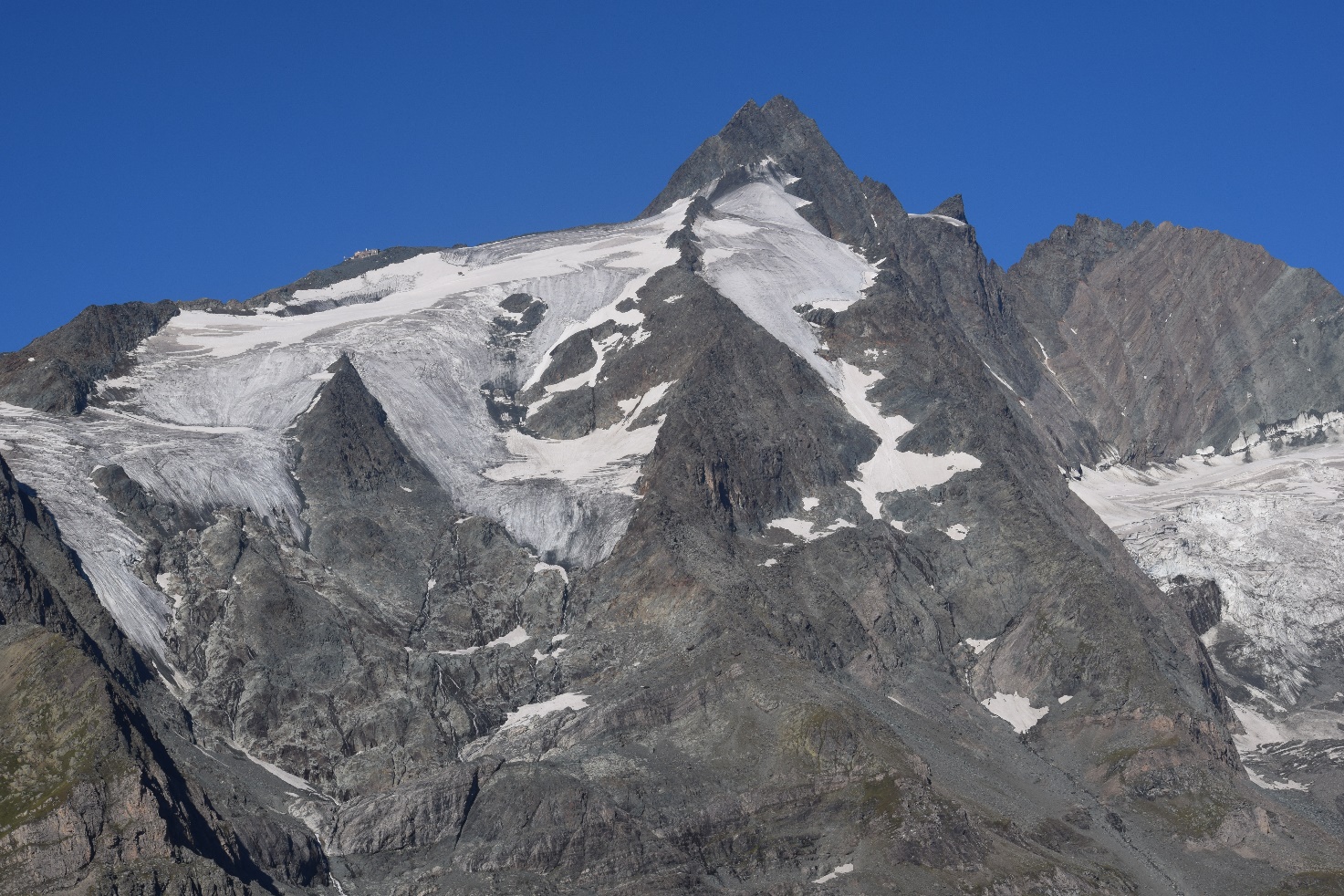 Gletscher in den Alpen - Statistik
1870: 
Volumen der Alpengletscher: ca. 200 km³
Fläche: 4400 km²
1970-er-Jahre: 
Volumen der Alpengletscher: ca. 140 km³
Seit den 1970er-Jahren:
Das Volumen der Gletscher hat sich um ein weiteres Drittel verringert.
Wichtige Begriffe
Gletschertor
Ufer- bzw. Seitenmoräne
Gletscherspalten
Gletscherzunge
Ablationsgebiet
Akkumulationsgebiet
Der Gletscher wandert
Akkumulationsgebiet: Hier wächst der Gletscher
Ablationsgebiet: Schnee und Eis schmelzen
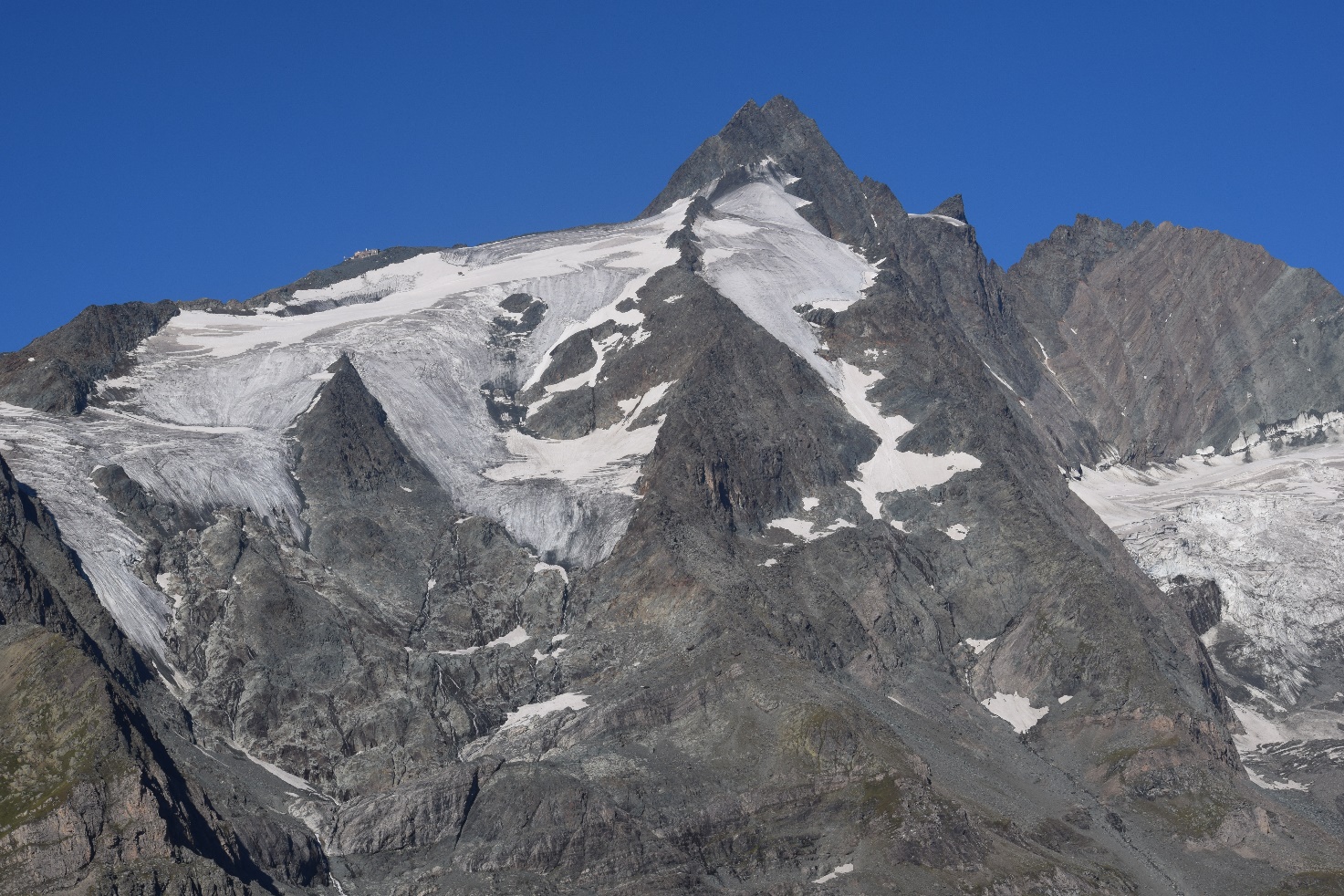 Gletscher in den Alpen - Statistik
1870: 
Volumen der Alpengletscher: ca. 200 km³
Fläche: 4400 km²
1970-er-Jahre: 
Volumen der Alpengletscher: ca. 140 km³
Seit den 1970er-Jahren:
Das Volumen der Gletscher hat sich um ein weiteres Drittel verringert.
Wichtige Begriffe
Gletschertor
Ufer- bzw. Seitenmoräne
Gletscherspalten
Gletscherzunge
Ablationsgebiet
Akkumulationsgebiet
Gletscher speichern 70% des Süßwassers!
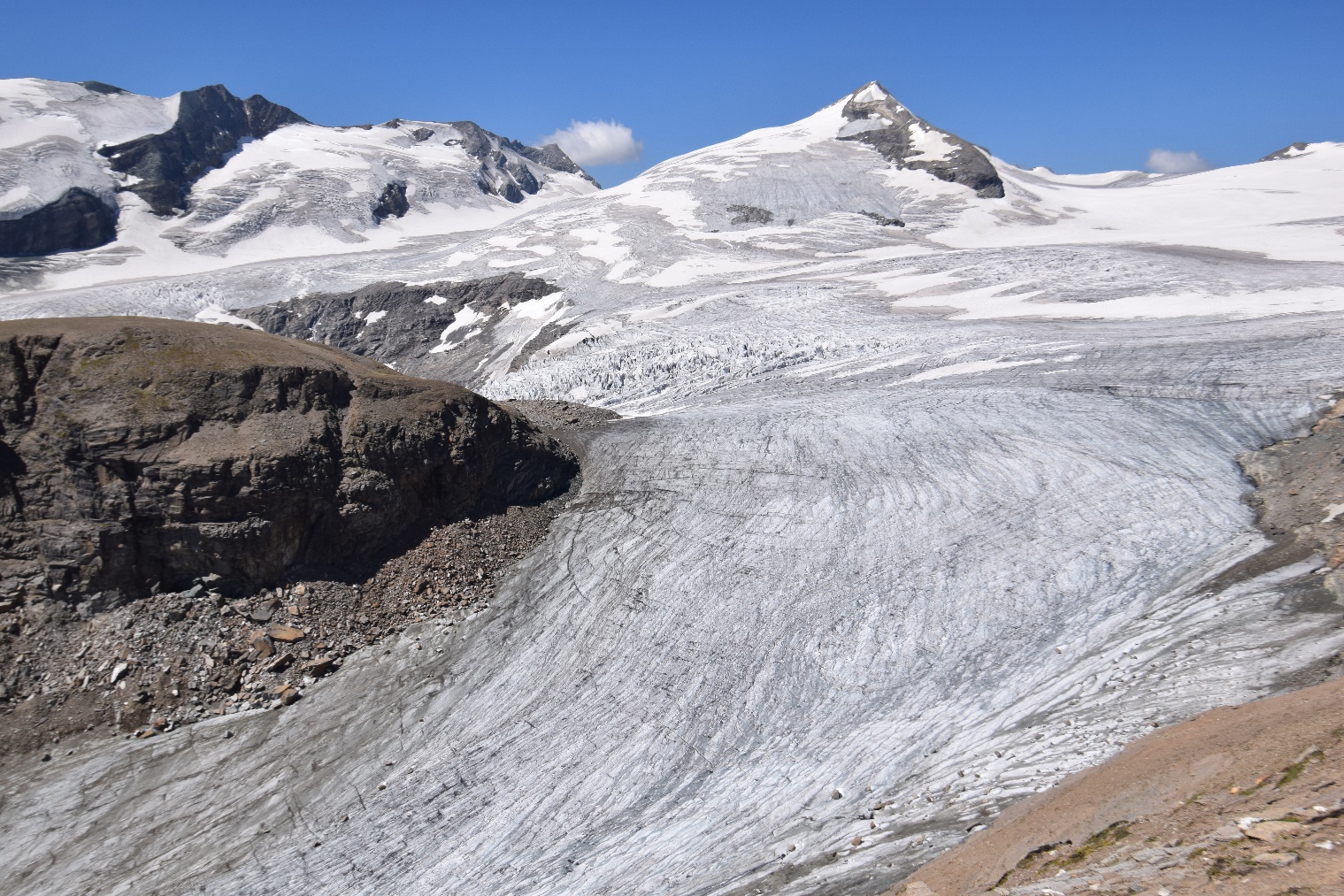